„WSZYSTKO ZACZYNA SIĘ 
OD PRZEDSZKOLA”
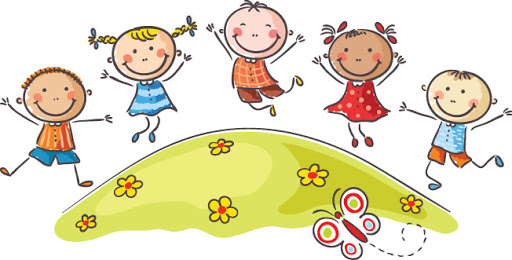 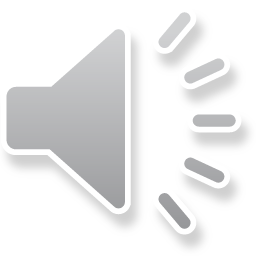 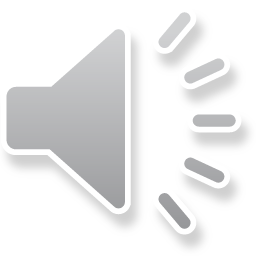 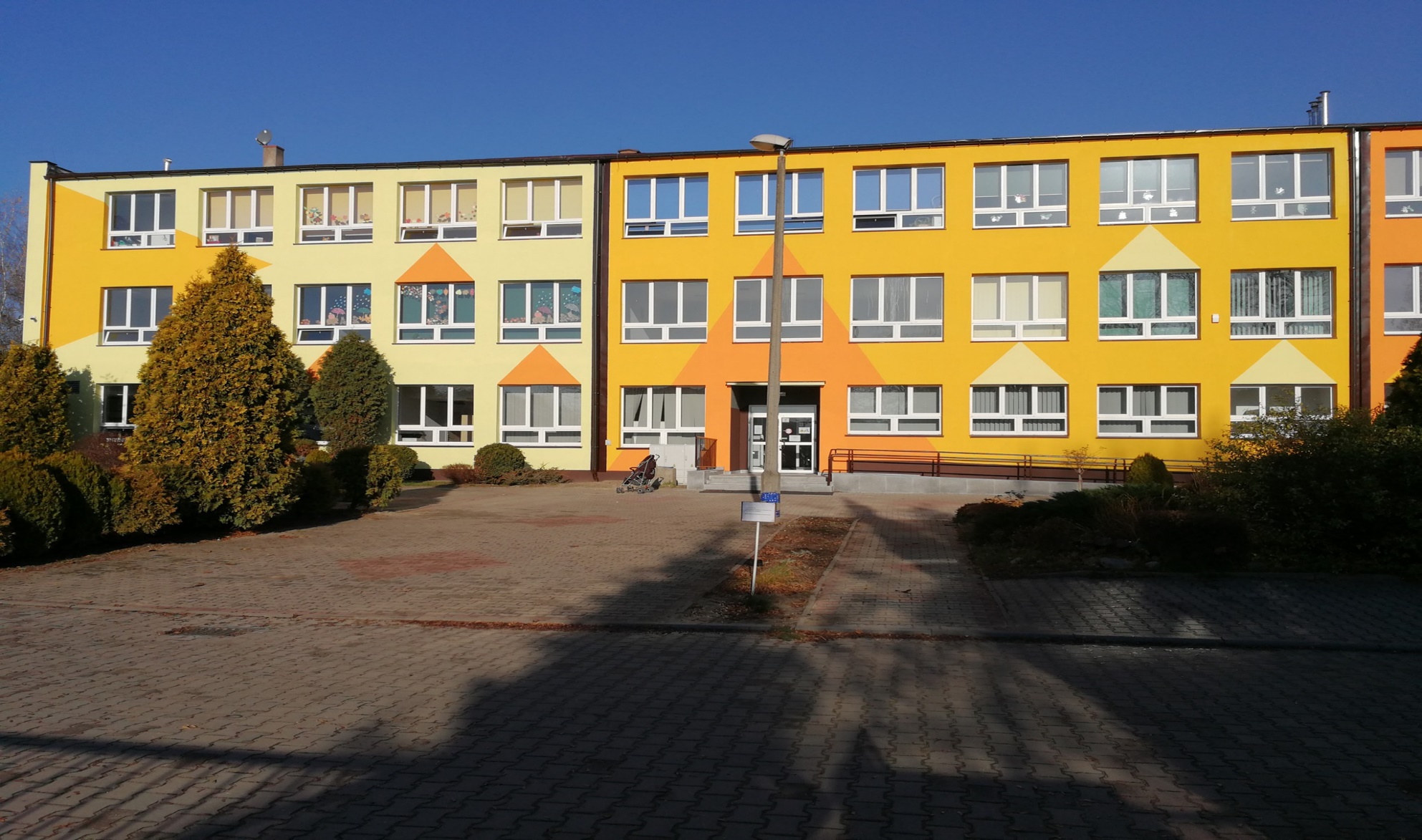 Przedszkole Miejskie nr 1 w Będzinie
ul. Sportowa 1
Tel: 32 267- 44 -48
E mail: pm1@pm1bedzin.hb.pl
Kolorowy budynek, nowe wyposażenie, zaciszna okolica		Ucieszy zarówno przedszkolaka, jak i jego rodzica.
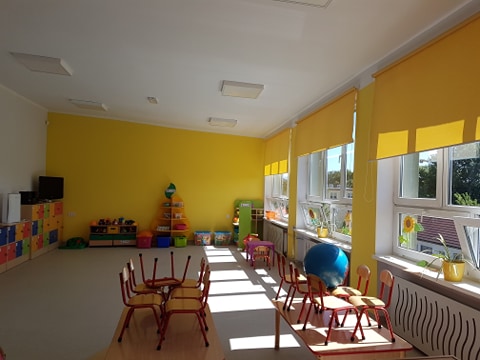 Sale zabaw są widne, przestronne, kolorowe
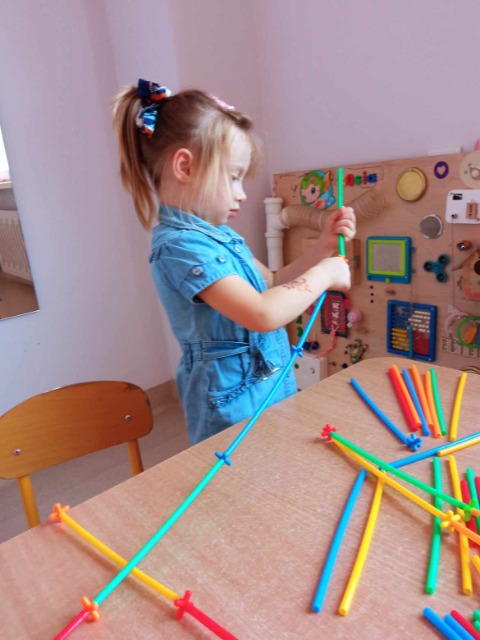 Jest miejsce na kącik tematyczny, zabawę dowolną i zabawy kołowe
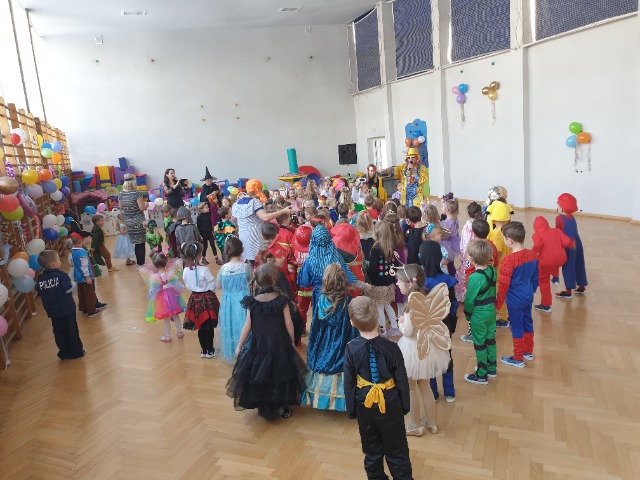 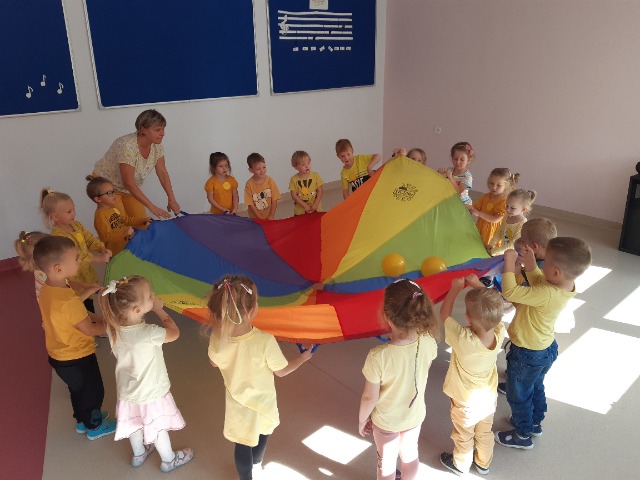 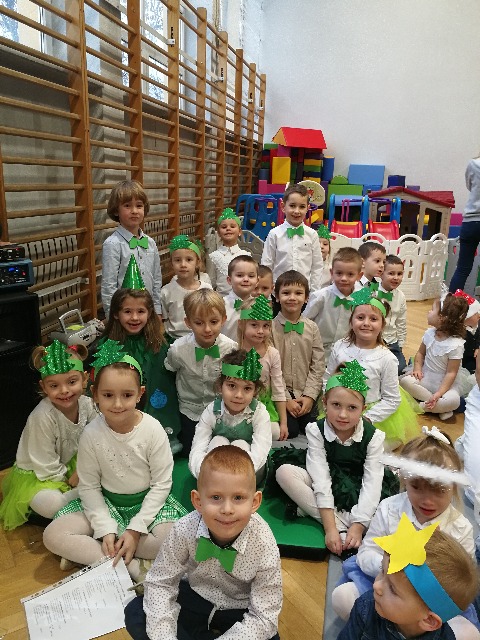 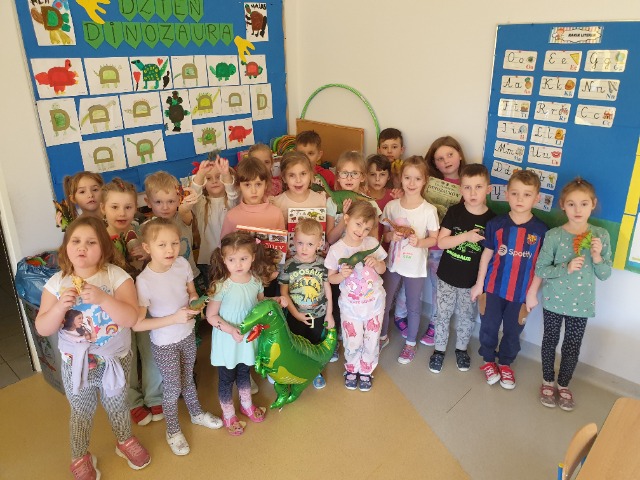 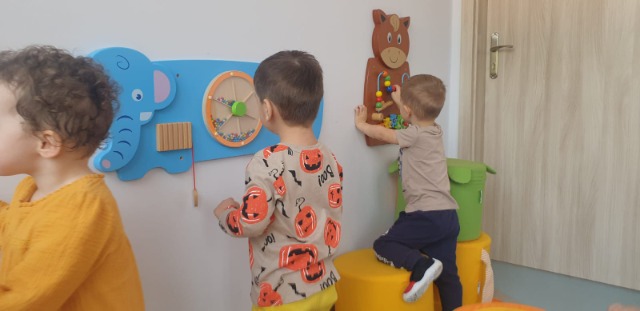 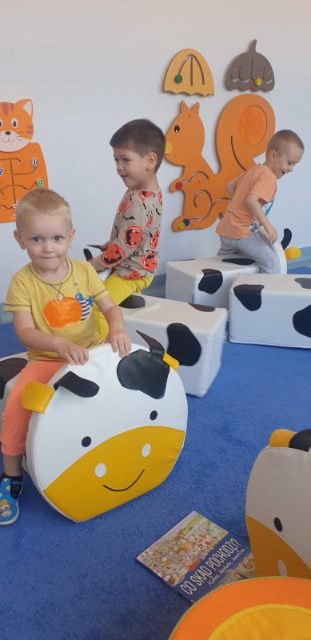 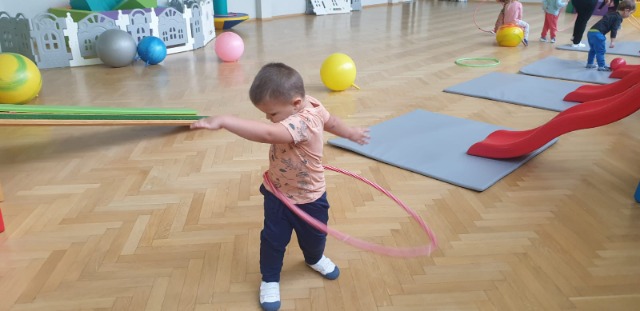 Są gabinety tematyczne, kącik relaksacji
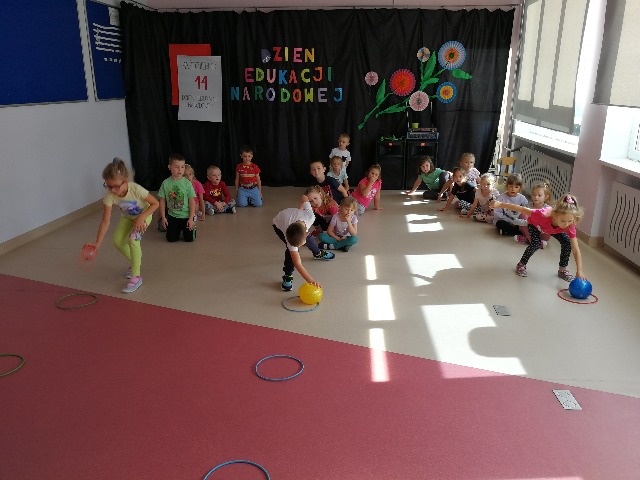 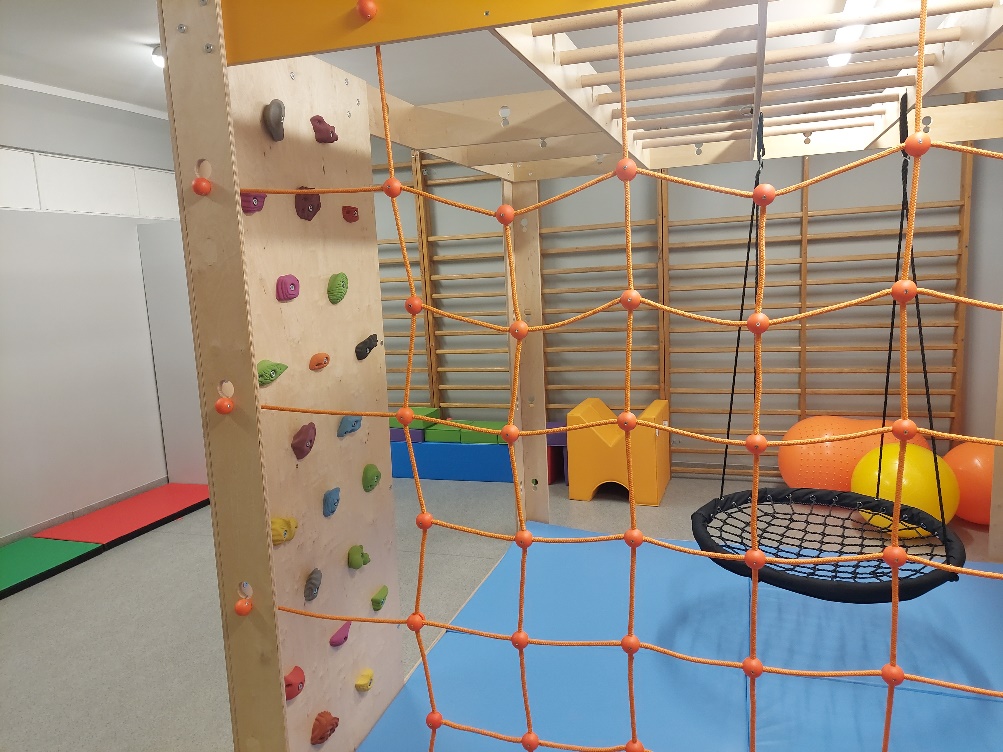 Jest gabinet dla logopedy i sala rehabilitacji
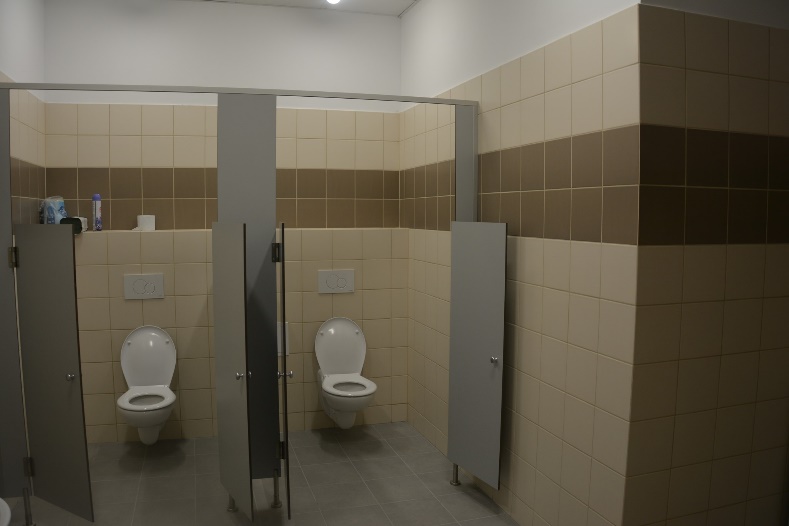 Nowoczesna kuchnia lśni czystością, kusi zapachami			zaplecza i sanitariaty-bez zarzutu, z nowoczesnymi sprzętami
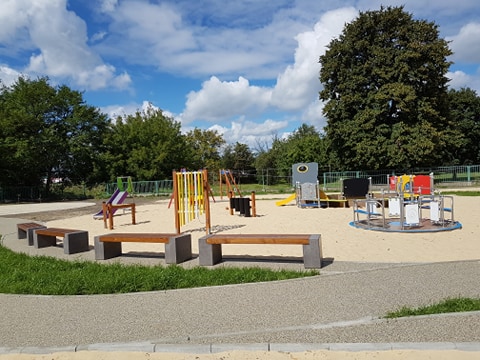 W otoczeniu zieleni-piękny plac zabaw czeka na dzieci	Frajdy i przygód- co nie miara, gdy słoneczko pięknie świeci
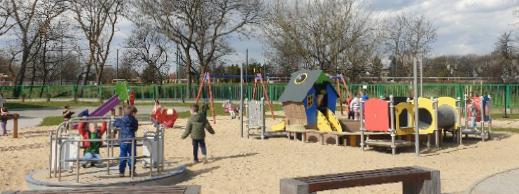 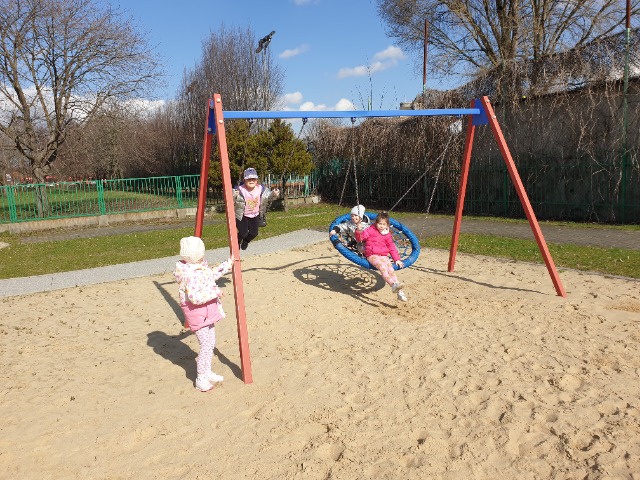 A gdy za oknem chłód, śnieg i  jesienna plucha 	Na nowoczesną salę gimnastyczną zapraszamy starszaka i malucha.
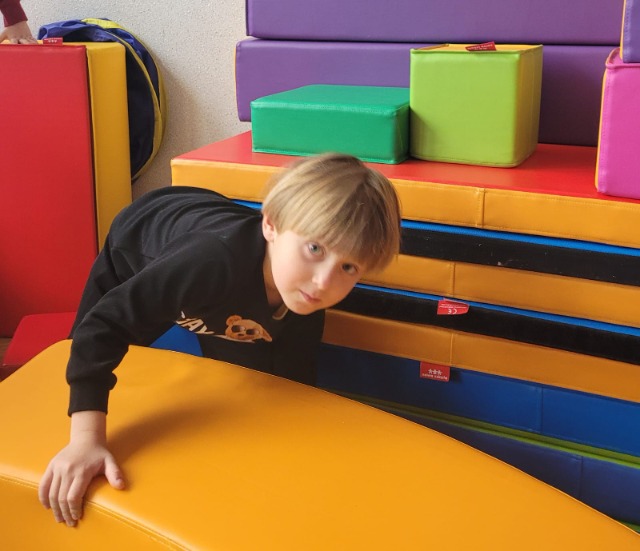 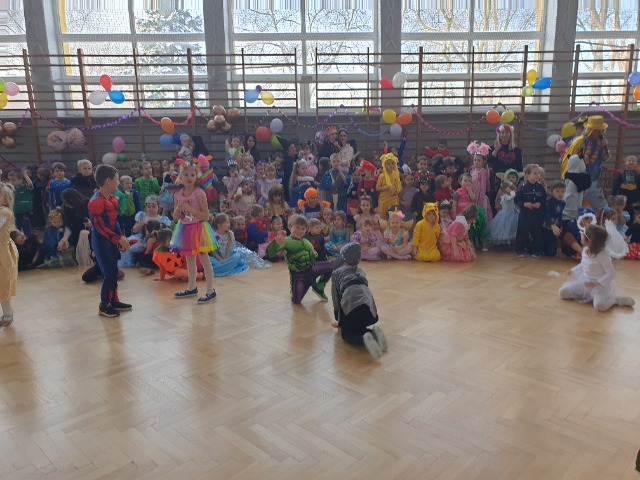 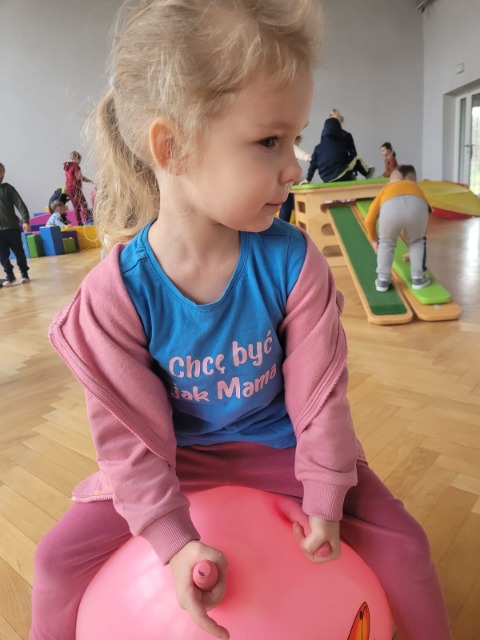 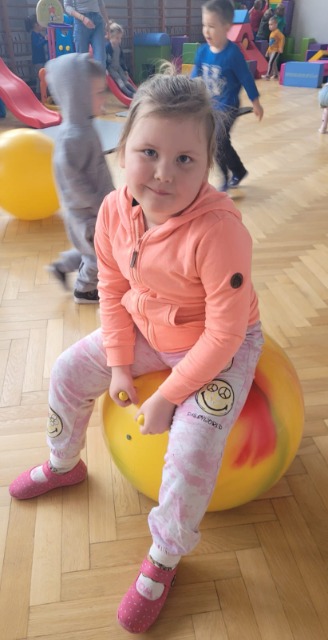 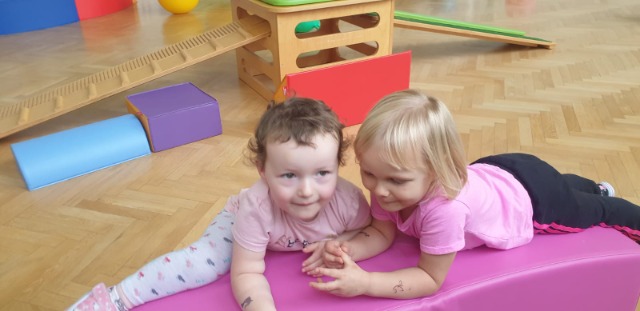 U nas jest wesoło, kreatywnie, ciekawie	Miło płynie tu dzieciom czas, na wesołej zabawie.